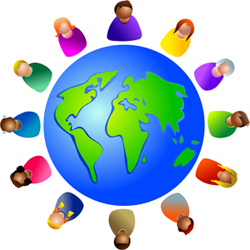 Environnement international, veille et management interculturel
6 octobre 2015

Par : David Chelly
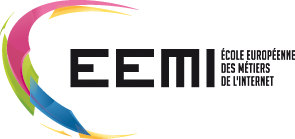 Copyright © Postenergie Espagne SL
1
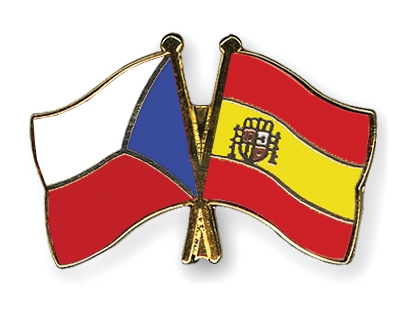 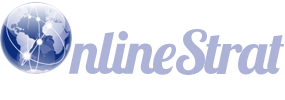 Votre intervenant : David CHELLY
Editeur de sites, consultant-formateur en nommage et stratégie internet
Doctorat Gestion, DESS Finance, MST banque, Maîtrise Sociologie, DECF et Licence de Droit.
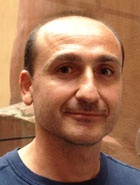 @: davidchelly@centreurope.org
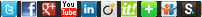 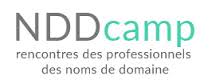 2
Objectifs de l’intervention
Données théoriques et pratiques nécessaires pour appréhender des situations professionnelles dans un environnement interculturel.
Orienté vers la professionnalisation des participants 
Exemples et cas des leaders mondiaux du secteur de l’internet
notamment nord-américains et asiatiques. 
Des références aux meilleures sources d’information sont proposées pour chaque grand sujet abordé.
3
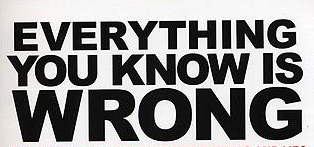 Le contexte international
Vers la domination d’acteurs globaux
4
Exercice (seul ou à plusieurs)
Auto-évaluation sur l’environnement international du web :
 bit.ly/interculturel
5
Que manque-t-il à ces grands noms pour devenir de réels succès ?
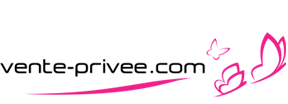 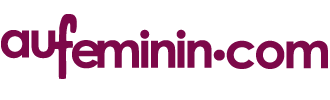 Un secteur sans frontières
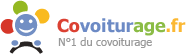 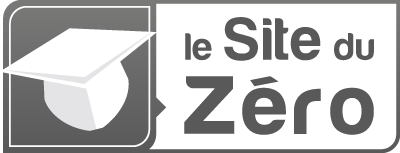 Internet supprime les distances
Les sites et services internet ont une vocation de diffusion globale
6
Course à la croissance
Equilibre budgétaire et croissance sont-ils compatibles ?
L’autofinancement : une fausse bonne solution
Dépenses de communication
Essentiellement en ligne
Incomparablement supérieures à celles des sociétés traditionnelles
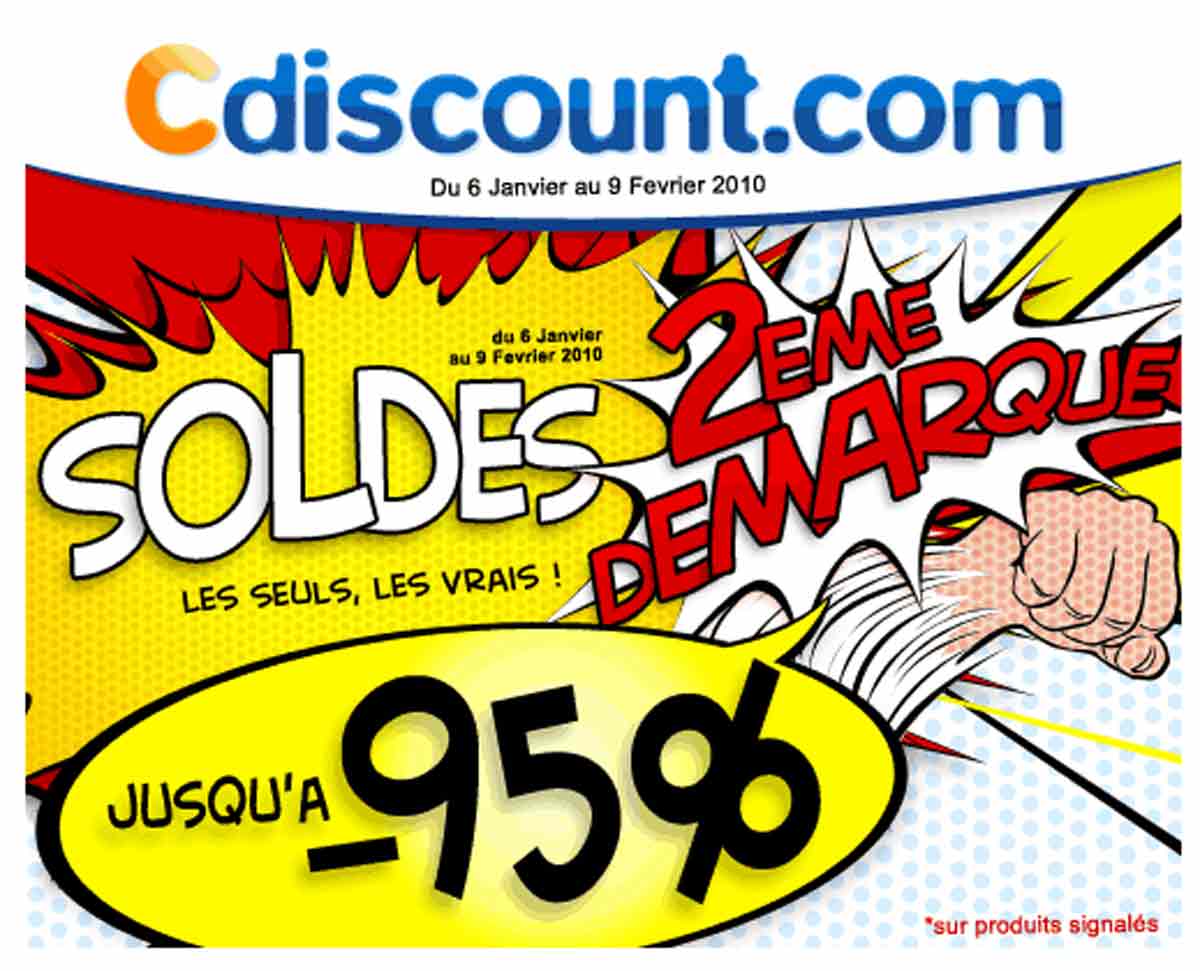 « Dans les stratégies de marketing de masse, il n'y a pas de place pour les seconds mais uniquement pour ceux qui savent se créer très vite un seuil signiﬁcatif au regard des prestations commercialisées » Marc Simoncini, créateur de Meetic.
7
Le développement international
Première étape : maîtrise d’un marché principal
La croissance externe comme mode de développement à l’international
Faut-il viser une présence globale ou un seul marché dans un premier temps ?
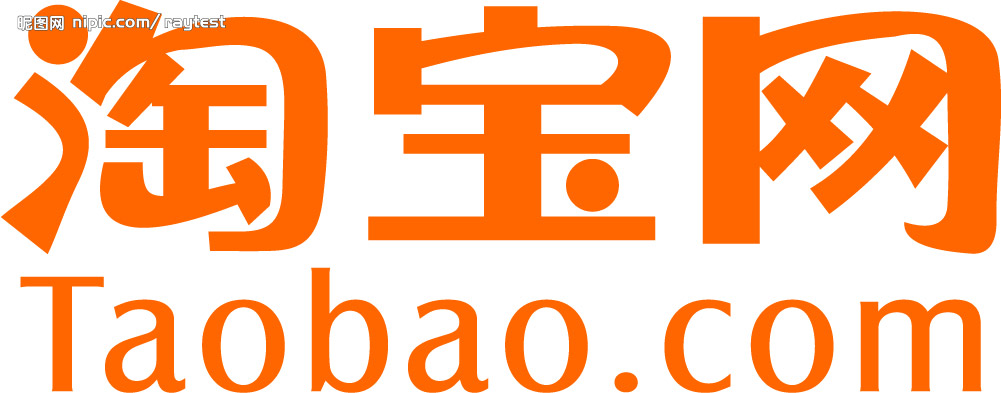 Faut-il viser privilégier la croissance interne ou la croissance externe ?
8
Google, Facebook, eBay… ont-ils besoin de s’adapter aux particularités locales ?
Thing Global, Act local
La gestion des différences culturelles et linguistiques 
relativité des symboles, des couleurs, des formes, etc.
Les marques internationales
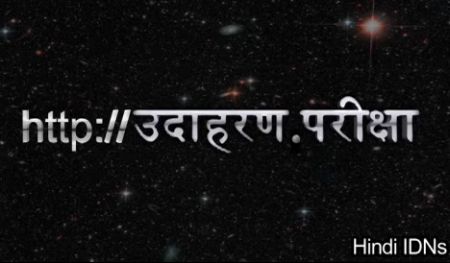 9
Leaders et challengers de l’internet dans le monde
10
Exercice (environ 4 personnes)
En vous basant sur Alexa.com et/ou d’autres sources, présentez 5 pays phare de leaders de l’internet mondial (hors USA & Chine), avec un ou deux exemples pour chacun d’entre eux
Comparez les leaders français aux leaders des pays que vous avez choisis
11
Les Français : des champions de l’internet… à l’étranger
L’internet et France : Fortes contraintes fiscales, juridiques et administratives
Les Français champions de l’internet :
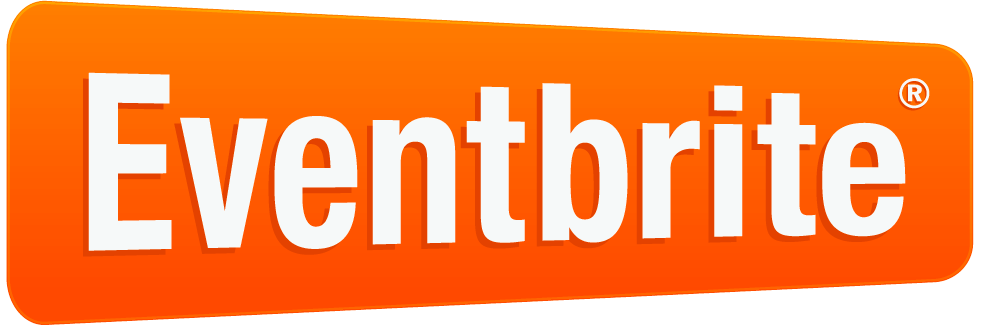 il est évident que le fait qu'un entrepreneur puisse tout perdre en cas d'échec et se faire prélever près de 60% en cas de succès donne à réfléchir sur l'idée de se lancer dans une aventure entrepreneuriale en France.
Jeff Clavier
12
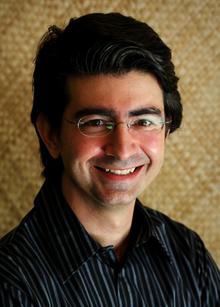 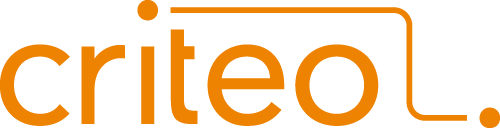 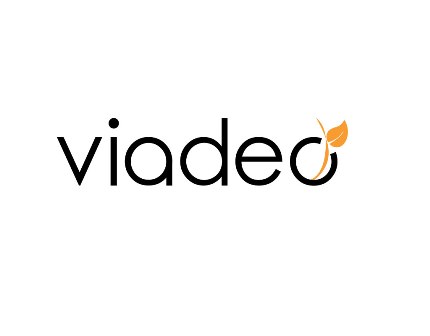 D’où viennent les leaders mondiaux de l’internet ?
Les deux premières puissances mondiales aux deux premières places
La deuxième division : Japon, Inde, Allemagne, Corée, Russie, Grande-Bretagne, Israël, Scandinavie…
13
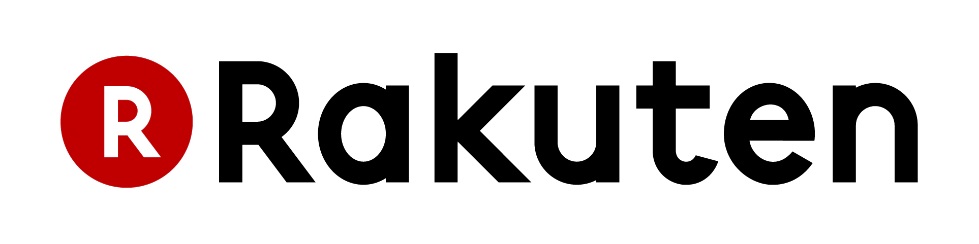 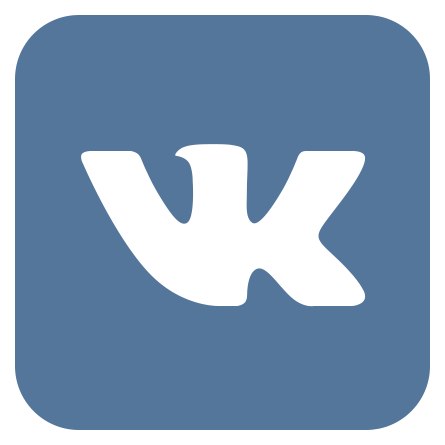 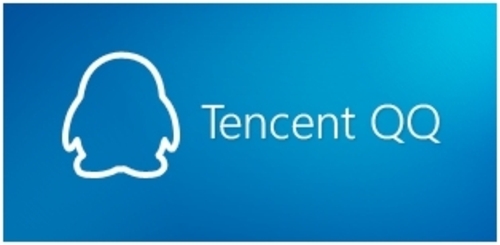 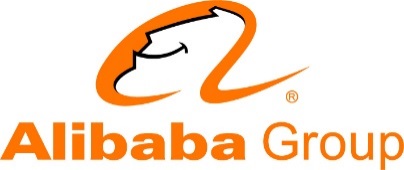 Travailler dans un environnement international
Focus sur la Chine et sur les Etats-Unis
14
Comparaison des cultures: Les travaux d’E. Hall
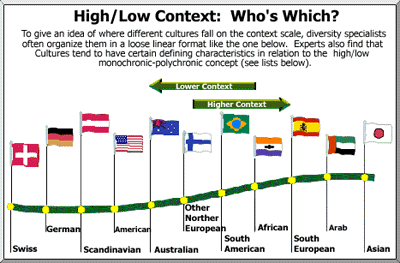 15
Monochronisme vs. polychronisme
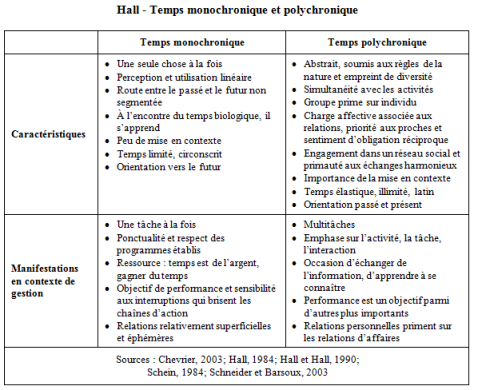 16
Management d’équipes multiculturelles : les apports d’Hofstede
Répondre aux questions suivantes, à partir des informations du tableau à la page http://managementinterculturel.com/outils/carte-culturelle.html
La direction par objectifs est-elle recommandée en Chine ?
Les stock options sont-elles la meilleure motivation aux Pays-Bas ?
La culture allemande est elle-compatible à la culture start-up ?
17
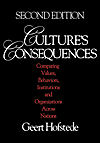 Le modèle de la Silicon Valley
La majorité des leaders de l’internet sont nés dans la Silicon Valley

Particularités de la région : 
- mélange de culture américaine (esprit d’entreprise US),
- culture technologique (innovation) 
- culture régionale (orientation court-terme).
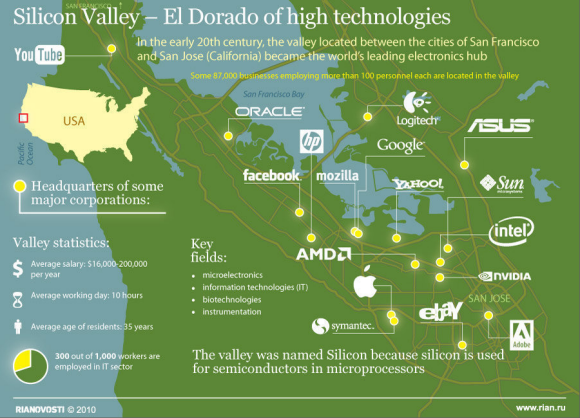 18
Organisation et management : à l’opposé du modèle bureaucratique français
Décentralisation du pouvoir
Structures plates et non hiérarchiques
Relations informelles (communication, code vestimentaire…)
En France, il existe une vision de l’hyperpatron, qui sait tout et qui est le meilleur en tout. Alors qu’aux Etats-Unis, un bon patron, c’est celui qui s’entoure de personnes meilleures que lui. 
J. Benassaya, fondateur de Deezer
19
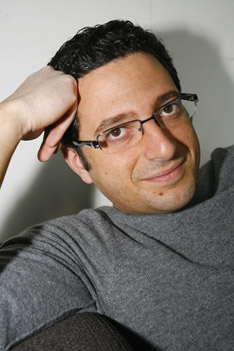 Les ressources humaines
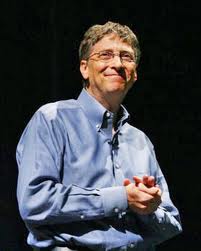 Fonctions clé : community manager, traffic manager…
Hauts salaires & incitations à la performance
Ranking interne et turnover
 Forte culture d’entreprise
Environnement de travail et gestion du stress
« La principale valeur de Microsoft ne se trouve pas dans le bilan comptable de l’entreprise, elle monte et descend chaque jour dans les ascenseurs de l’entreprise ». Bill Gates
20
Prendre du recul sur sa propre culture
Les risques de l’ethnocentrisme
21
Les relations sociales en France
« Lorsque les Gaulois arrêteront de se battre entre eux, ils seront invicibles »
Tacite, empereur Romain
Relations sociales : hiérarchie, formalism et rivalité dans les entreprises
Mieux vaut ne rien faire que prendre le risque de se tromper
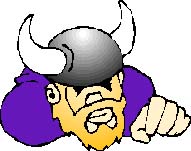 22
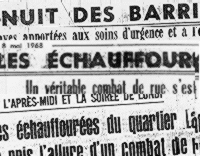 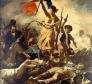 Les changements dans la société française sont rares, mais violents
comment négocient les Français
Suprématie de l’apparence sur le fond :
Importance de la maîtrise de la langue, de la rigueur de réflexion et la rapidité à réagir
Des réunions longues, mal gérées et qui servent à informer les subordonnées des décisions prises sans eux
Points-clé de la négociation avec les Français
L’intégrité 
Les thèmes de discussion à aborder
Les repas d’affaires
La ponctualité
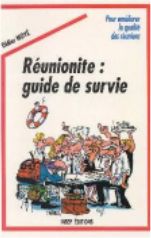 23
La « réunionite » : une maladie typiquement française